CASE 1
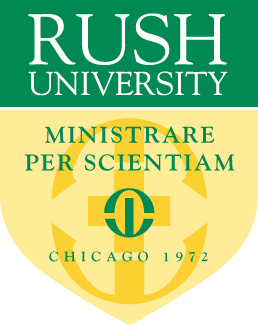 Brittany Cody, DO
Mark Pool, MD

January 28, 2019
PHYSICAL EXAMINATION
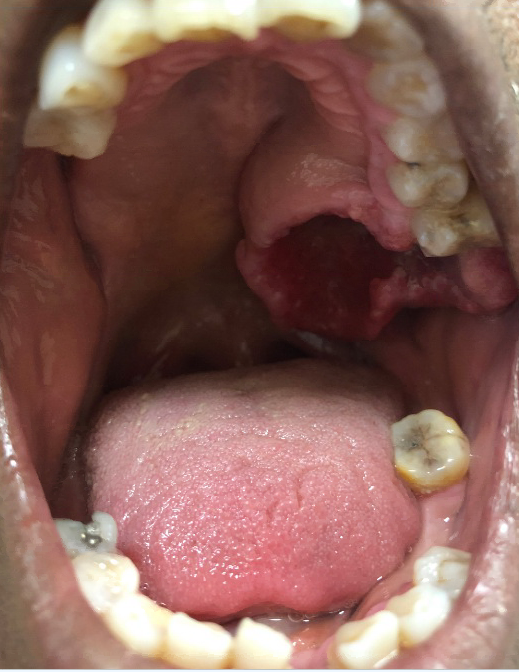 2
HEAD CT SCAN
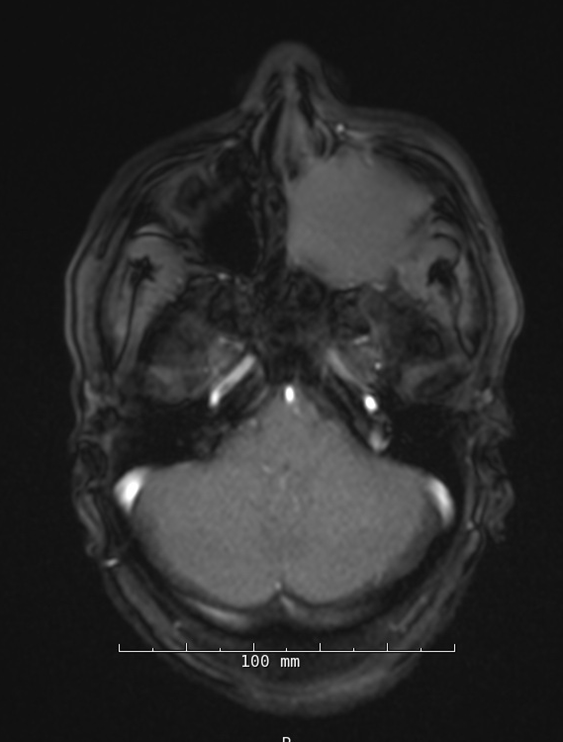 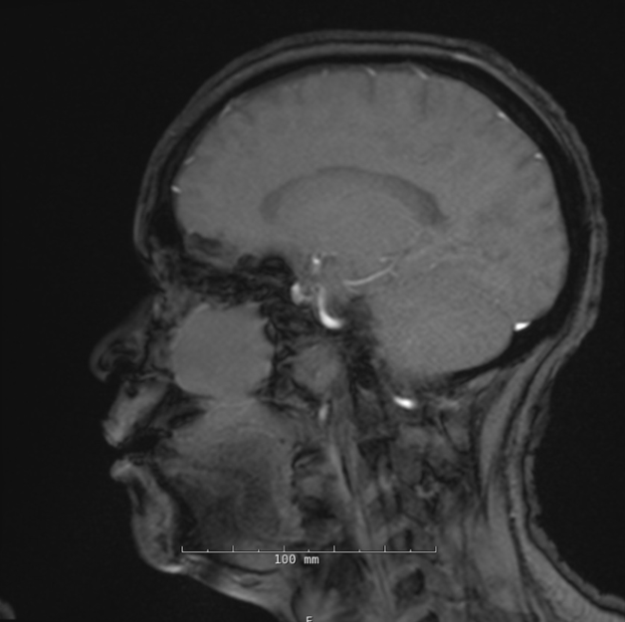 3
CASE 2
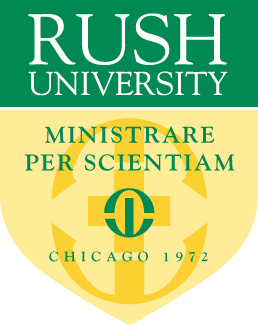 Waqas Mahmud,MD
Paolo Gattuso, MD

January 28, 2019
GROSS EXAMINATION
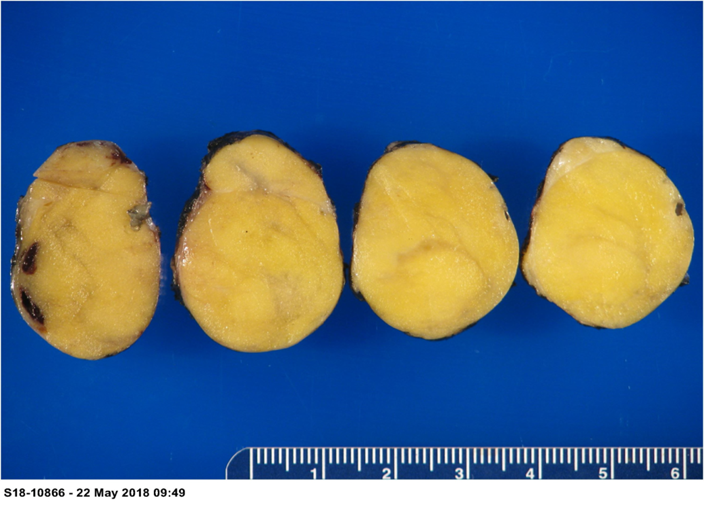 5
CASE 3
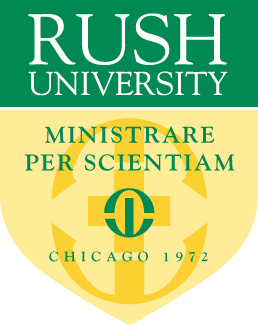 Prih Rohra, MBBS
David Cimbaluk, MD

January 28, 2019
H&E
7
H&E
8
PAS
IF:  IgA
IF:  Lambda
IF:  Kappa
EM
EM
CASE 5
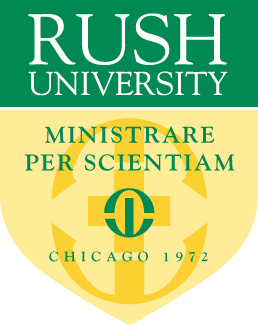 Jayjay Blanco, MD
Ritu Ghai, MD

January 28, 2019
CHEST X-RAY
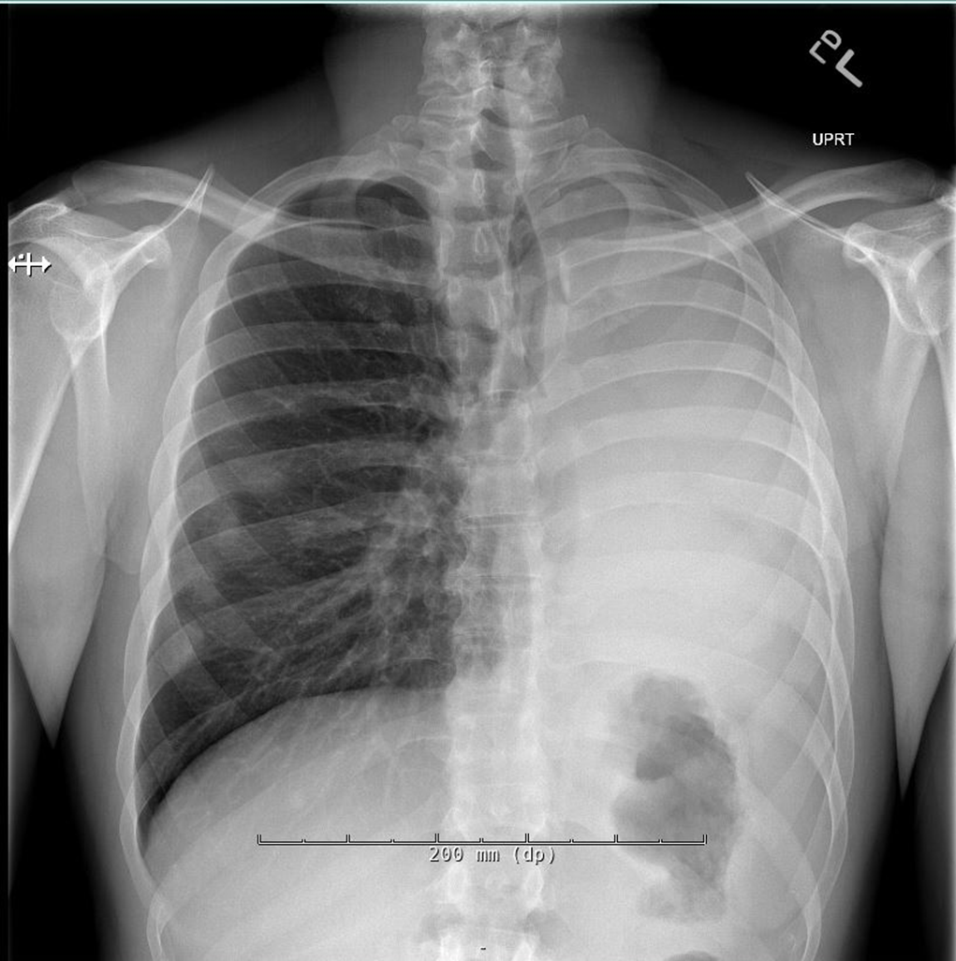 16
CHEST CT SCAN
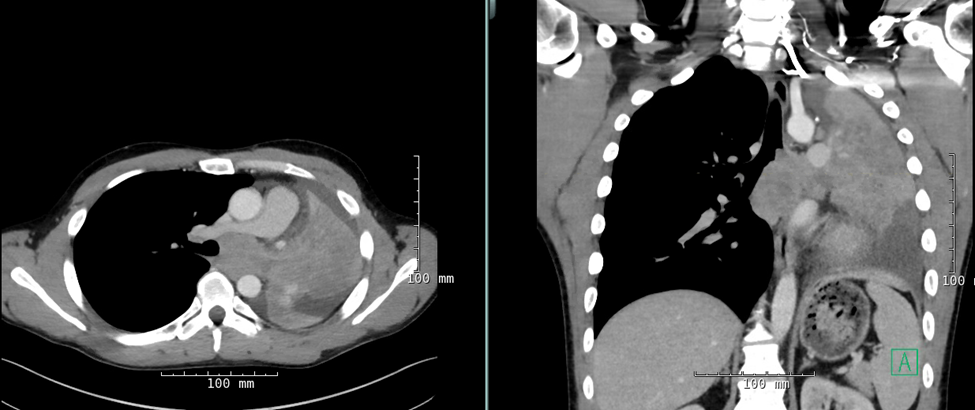 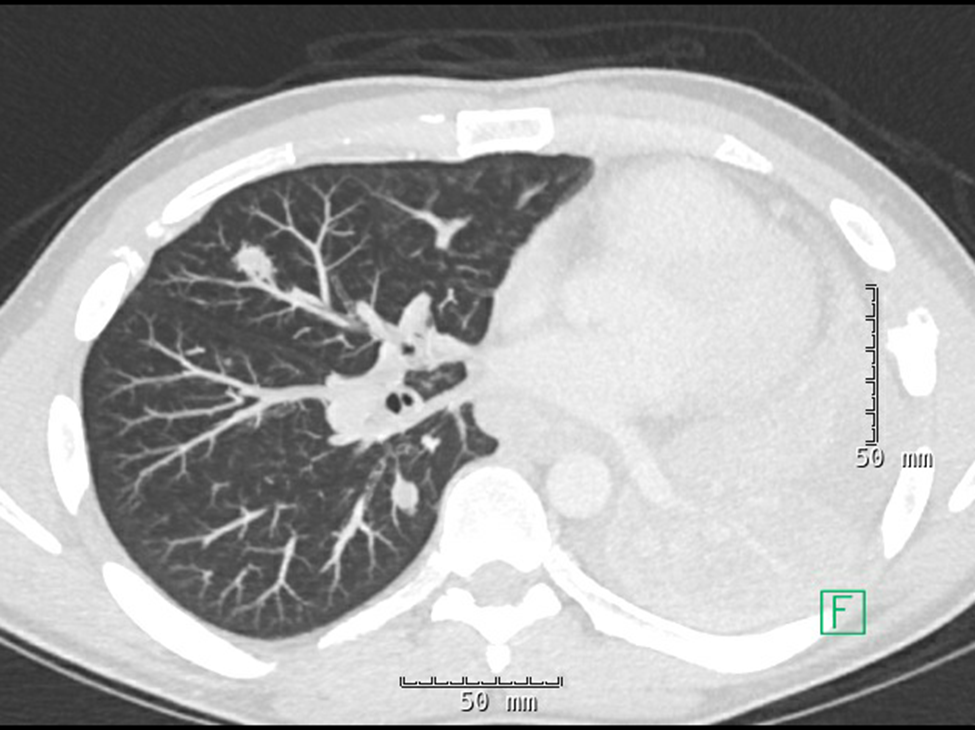 17
US OF SCROTUM AND CONTENTS
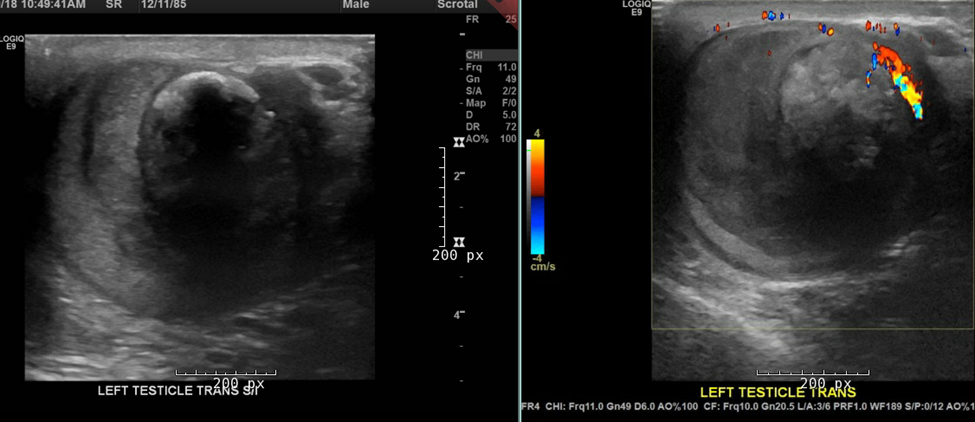 18
ABDOMINAL/PLEVIS CT SCAN
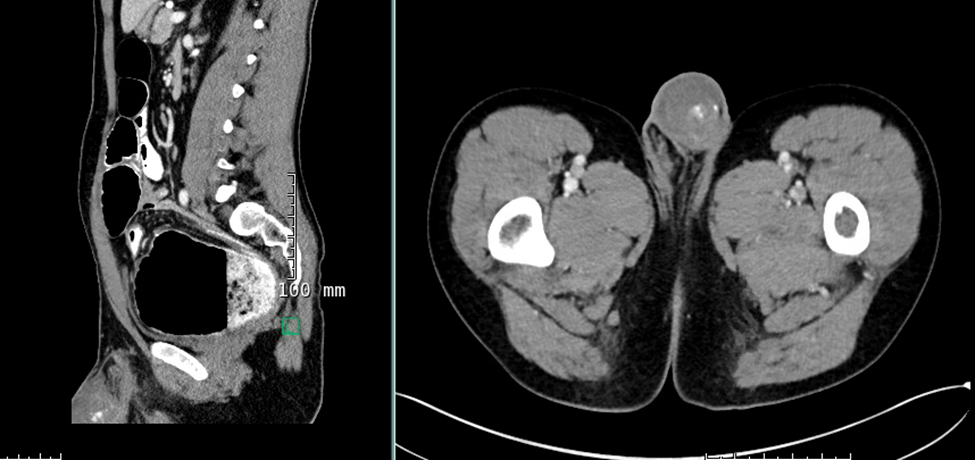 19
CASE 6
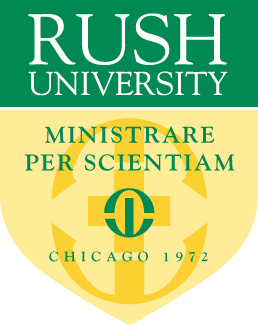 Josean Ramos, MD
Lin Cheng, MD

January 28, 2019
CHEST CT SCAN
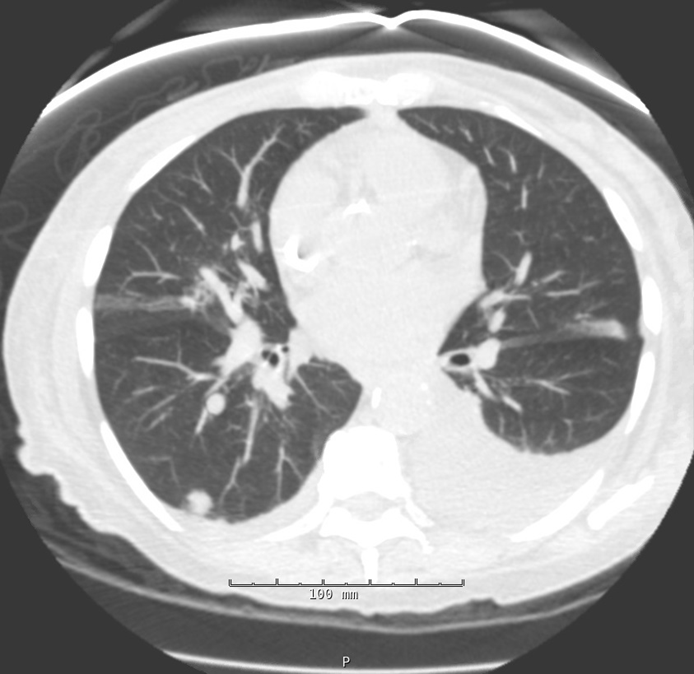 21